BÀI 54:   op ôp ơp
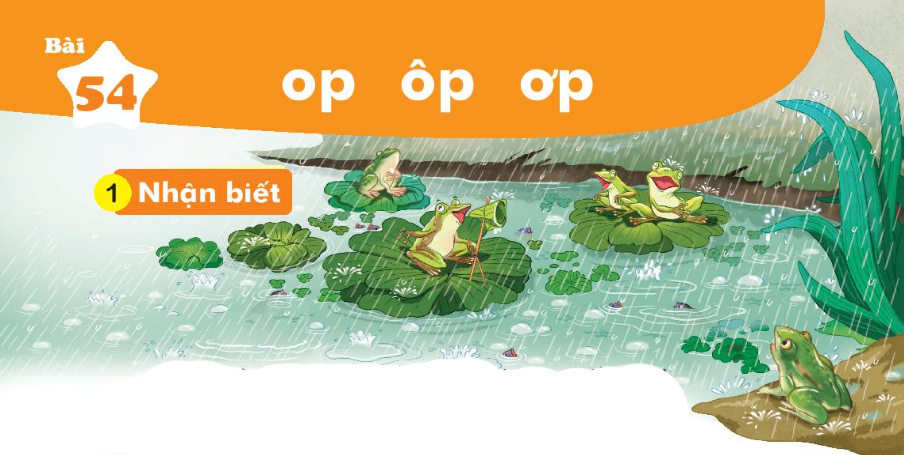 MÁI TRƯỜNG TUỔI THƠ
Möa raøo loäp ñoäp, eách nhaùi tuï hoïp thi haùt, caù côø haù mieäng ñôùp möa.
oâp
op
oâp
ôp
op
oâp
ôp
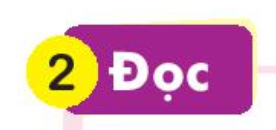 MÁI TRƯỜNG TUỔI THƠ
coïp
hoïp
goùp
hoäp
xoáp
toáp
hôïp
lôùp
lôïp
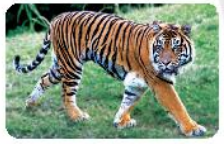 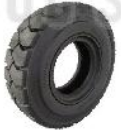 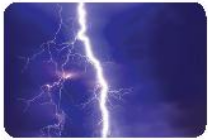 loáp xe
con coïp
tia chôùp
MÁI TRƯỜNG TUỔI THƠ
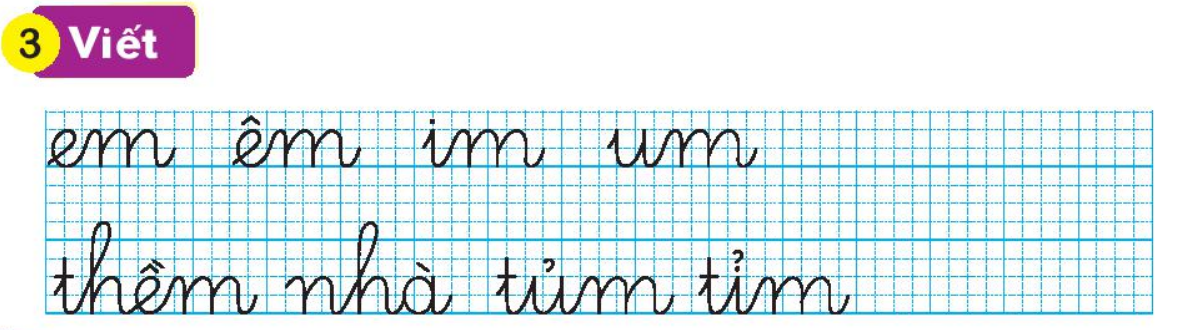 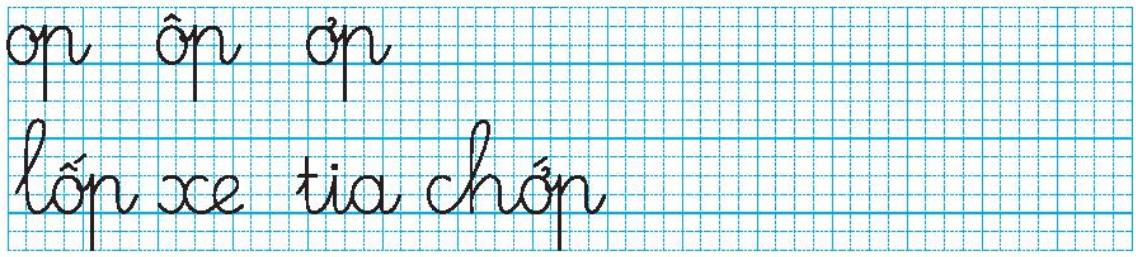 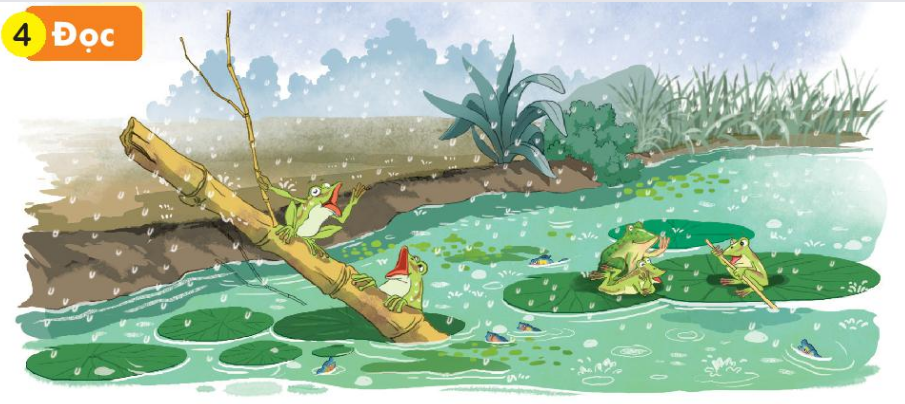 MÁI TRƯỜNG TUỔI THƠ
Möa raøo loäp ñoäp. Hoï haøng nhaø nhaùi tuï hoïp thi haùt ñoùn côn möa ñaàu muøa. Maët ao ran ran baøi ca ì oïp, ì oïp. Ñaøn caù côø loùp ngoùp bôi ñeán, laâu laâu laïi ngoi leân ñôùp möa.
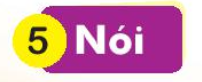 MÁI TRƯỜNG TUỔI THƠ
Ao hoà
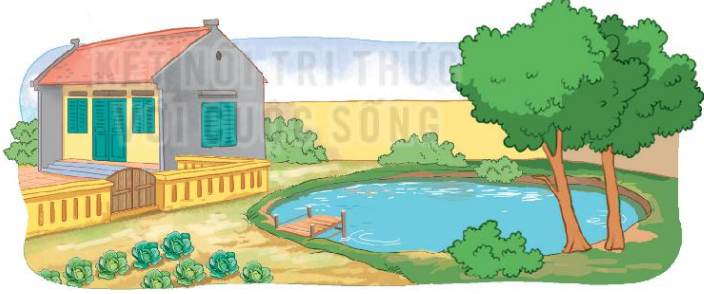 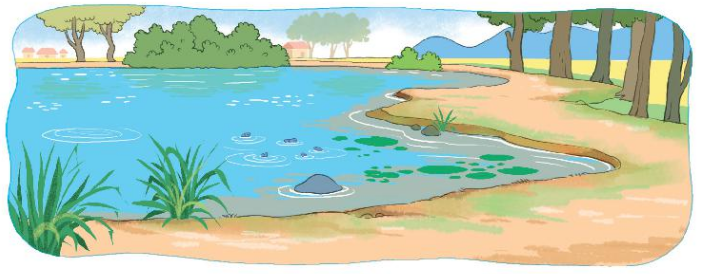